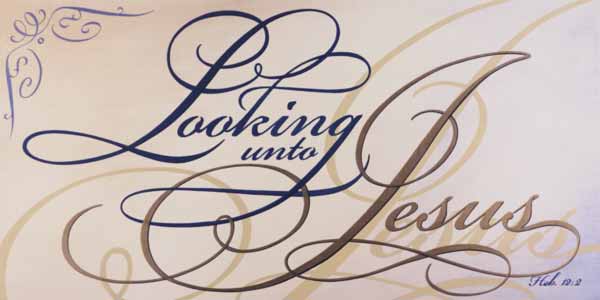 April Lesson Series
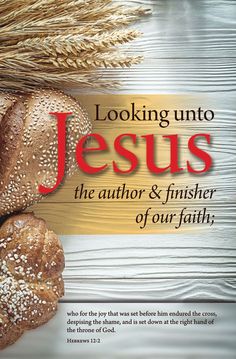 Lesson Three
Hebrews 12:1-2
Therefore we also, since we are surrounded by so great a cloud of witnesses, let us lay aside every weight, and the sin which so easily ensnares us, and let us run with endurance the race that is set before us, looking unto Jesus, the author and [finisher of our faith, who for the joy that was set before Him endured the cross, despising the shame, and has sat down at the right hand of the throne of God.
Hebrews 12:1-2
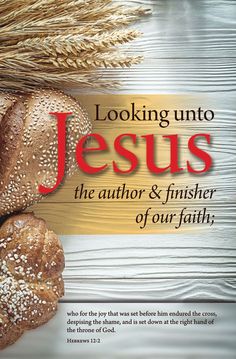 I have fought the good fight, I have finished the race, I have kept the faith. Finally, there is laid up for me the crown of righteousness, which the Lord, the righteous Judge, will give to me on that Day, and not to me only but also to all who have loved His appearing. 
II Timothy 4:7-8
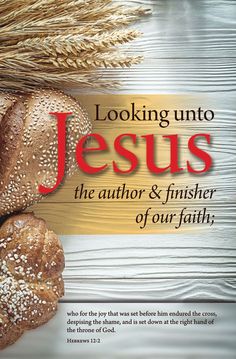 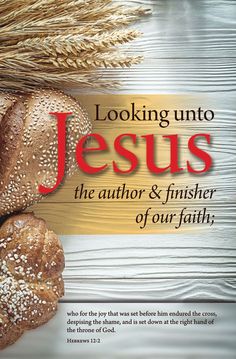 Be thou faithful unto death, and I will give thee the crown of life.
Revelation 2:10
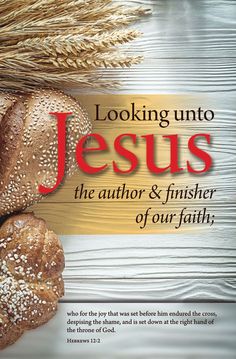 The Greek word for looking is "aphorao," It means "to look away from anything or anyone else."  To fix one’s eyes on.
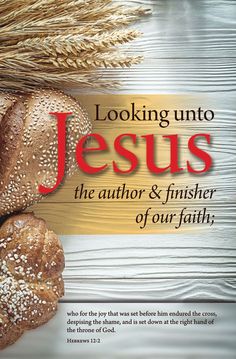 1. Forgetting the Present Atmosphere.
Philippians 3:13
“Brethren, I do not count myself to have apprehended; but one thing I do, forgetting those things which are behind and reaching forward to those things which are ahead.” 
Philippians 3:13
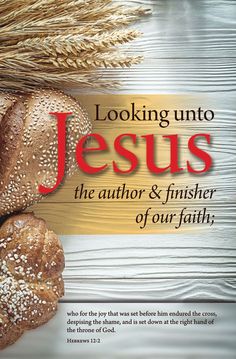 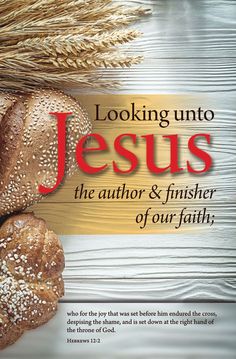 A. Looking Away from Our Past Sins.
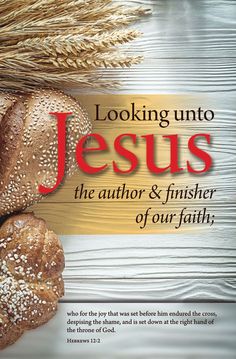 For He made Him who knew no sin to be sin for us, that we might become the righteousness of God in Him.
I Corinthians 5:21
So Christ was offered once to bear the sins of many. To those who eagerly wait for Him He will appear a second time, apart from sin, for salvation. 
Hebrews 9:28
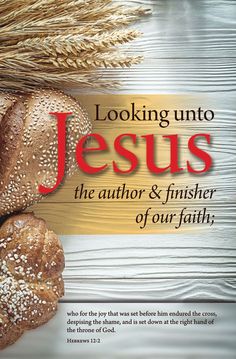 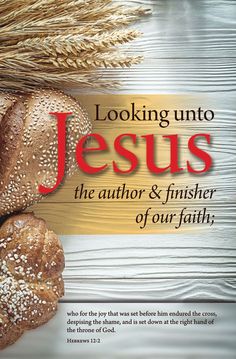 B. Looking Away from Our Self-life.
I have been crucified with Christ; it is no longer I who live, but Christ lives in me.
Galatians 2:20
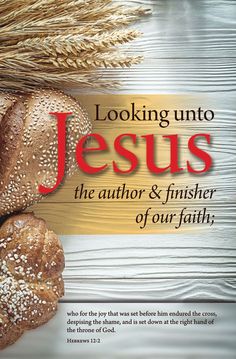 Whoever loses his life for My sake will find it!”
Matthew 16:5
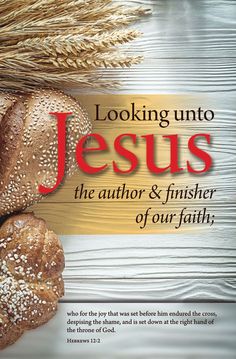 Five Ways to Embrace the Cross:
1. Humiliation 
2. Rejecting the praise of men
3. Embracing simplicity and child-likeness 
4. Living by pure faith 
5. Seeking our nothingness and His all-ness
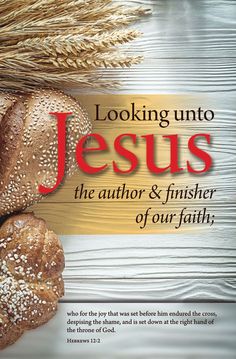 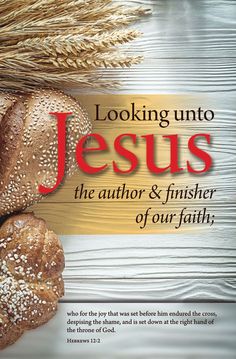 2. Focusing Our Attention.
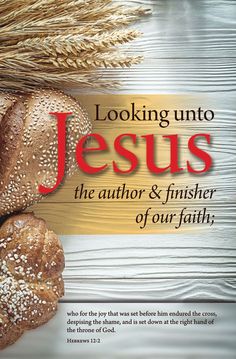 A. An Unblurred Focus.
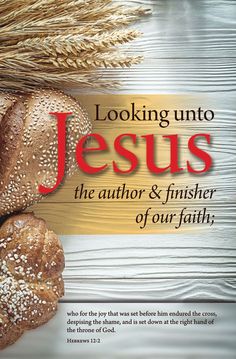 B. An Unbroken Focus.
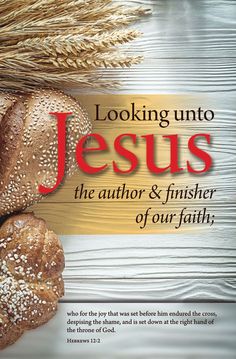 C. An Unblocked Focus.
Five Ways To Stay Focused On God:
Begin your day with prayer 
 Remain in prayer 
 Limit the distractions 
 Serve God 
 Remove sin from your life
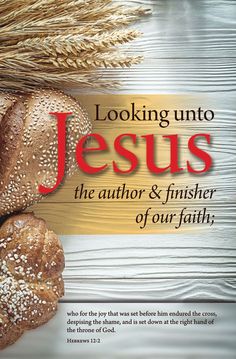 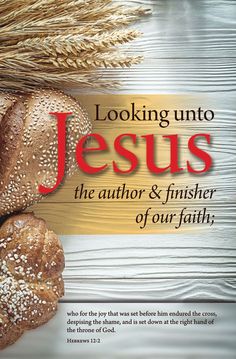 3. Fastening Our Affection.
Colossians 3:1-2
“If ye then be risen with Christ, seek those things which are above, where Christ sitteth on the right hand of God. Set your affection on things above, not on things on the earth.”
Colossians 3:1-2
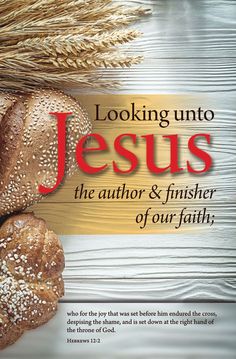 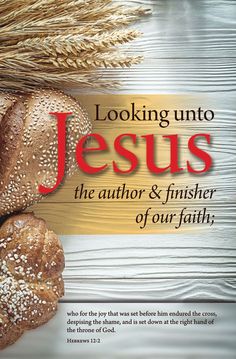 A. Jesus, The Liberator.
For the law of the Spirit of life in Christ Jesus hath made me free from the law of sin and death.
Romans 8:2
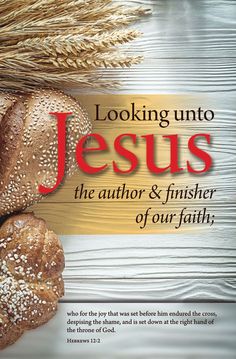 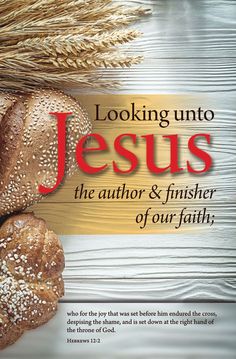 B. Jesus, The Originator.
I am the Alpha and the Omega, the First and the Last, the Beginning and the End.
Revelation 22:13
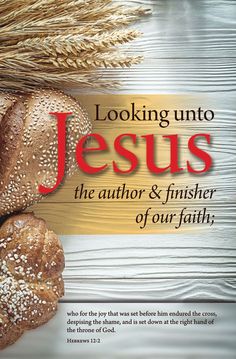 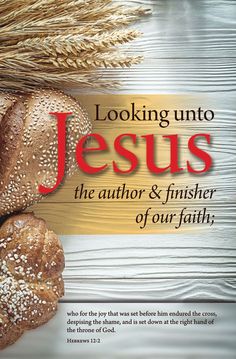 C. Jesus, The Perfecter.
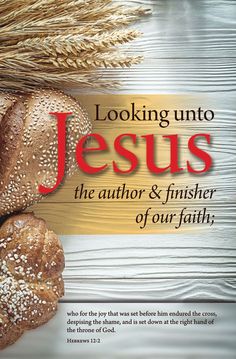 D. Jesus the Mediator
For there is one God and one mediator between God and men, the man Christ Jesus.
I Timothy 2:5
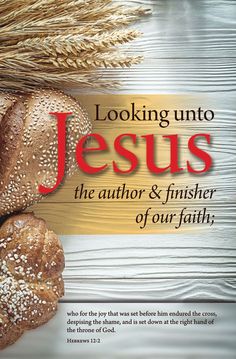 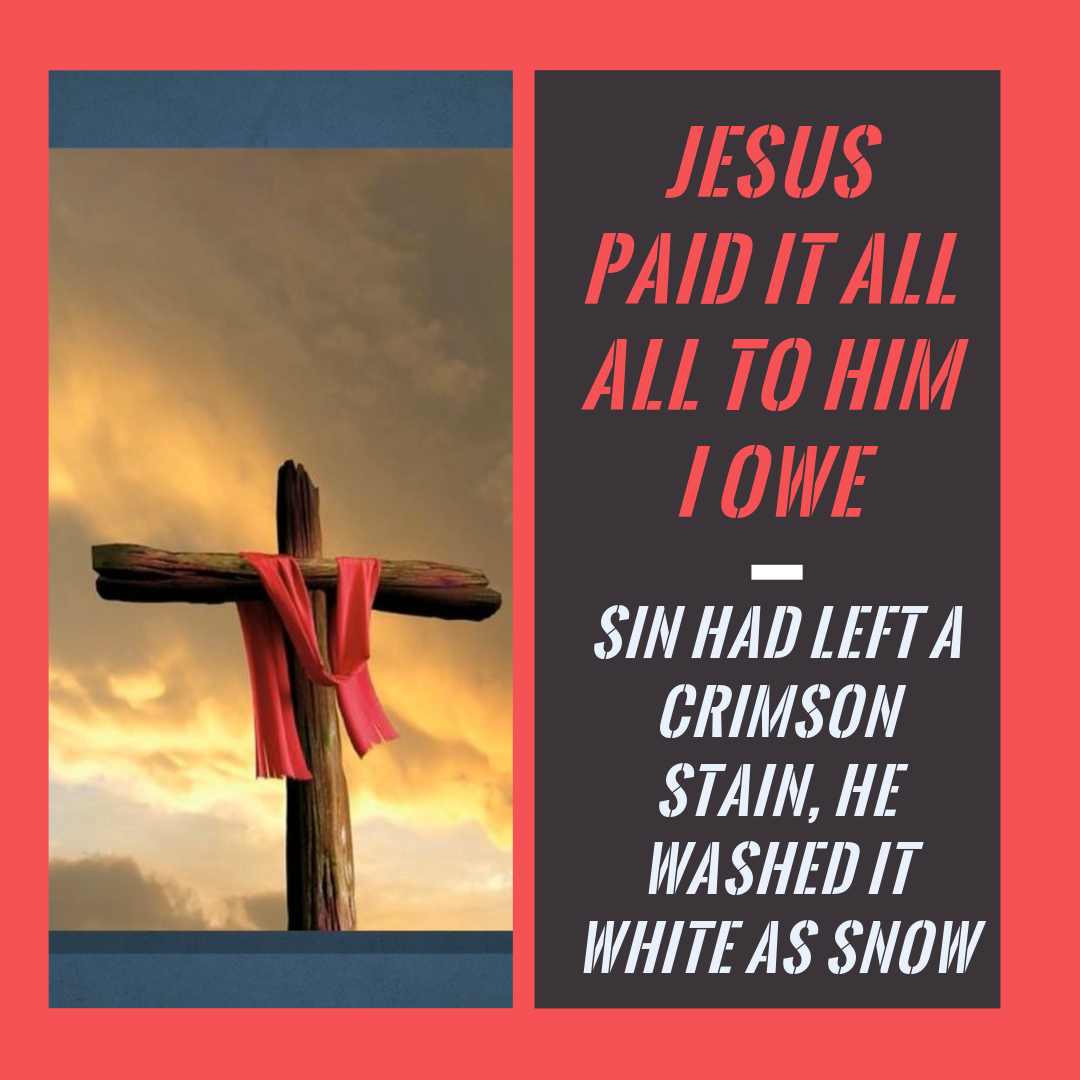